Joint Distributions
CSE 312 Spring 24
Lecture 19
Announcements
CC from Monday’s lecture (CC18) and today’s lecture (CC19) both due on Friday. 
HW5 due tonight, HW6 out tonight (back on that normal schedule)
HW6 has a programming question (and a computation/theoretical problem related to it).
The setting is something we haven’t discussed in class, so you might find the textbook sections helpful.
Outline of CLT steps
Polling
Polling
Method 1 is what’s accurate to what is actually done…
…but we’re going to use the math from Method 2.

Why? Hypergometric variable formulas are rough, and for increasing population size they’re very close to binomial. 
And we’re going to approximate with the CLT anyway, so…the added inaccuracy isn’t a dealbreaker.
If we need other calculations, independence will make any of them easier.
Polling
Using the CLT
Using the CLT
Confidence Intervals
Confidence Intervals
Using the CLT, we estimated the probability of “missing low”
There’s a few drawbacks though
1. Using the CLT we get an estimate, not a guarantee---what if the CLT estimate is underestimating the probability of failure?
2. We needed to know the true value to do that computation---if we knew the true value, we wouldn’t run the poll!

Some algebra tricks can handle problem 2, but 1 really asks for a new tool; we’ll see concentration inequalities next week.
Multiple Random Variables
This lecture and next lecture
Somewhat out-of-place content.
When we introduced multiple random variables, we’ve always had them be independent.
Because it’s hard to deal with non-independent random variables.

Today is a crash-course in the toolkit for when you have multiple random variables and they aren’t independent.
Going to focus on discrete RVs, we’ll talk about continuous at the end.
Joint PMF, support
Examples
Marginals
Marginals
Different dice
Different dice
Joint Expectation
Expectations of joint functions
Conditional Expectation
Waaaaaay back when, we said conditioning on an event creates a new probability space, with all the laws holding.
So we can define things like “conditional expectations” which is the expectation of a random variable in that new probability space.
Conditional Expectations
All your favorite theorems are still true. 
For example, linearity of expectation still holds
Law of Total Expectation
Similar in form to law of total probability, and the proof goes that way as well.
LTE
LTE
Analogues for continuous
Everything we saw today has a continuous version.
There are “no surprises”– replace pmf with pdf and sums with integrals.
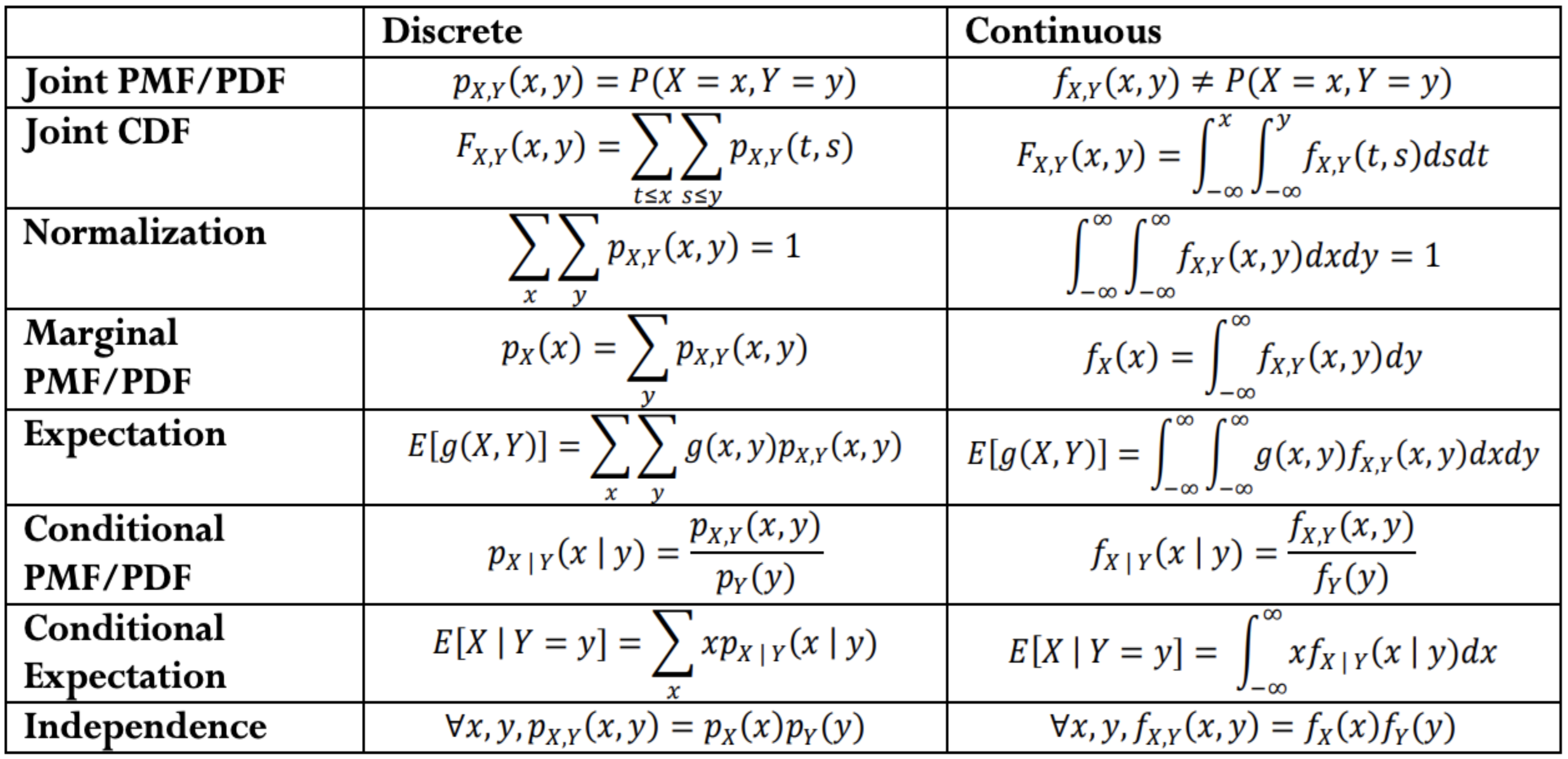 Covariance
Covariance
[Speaker Notes: Covariance can be positive or negative! Positive covariance means]
Covariance
Before you calculate, make a prediction. What should it be?
Covariance